Solar System
A Solar System Is Born
The solar system is composed of the sun and planets and other bodies that travel around the sun.
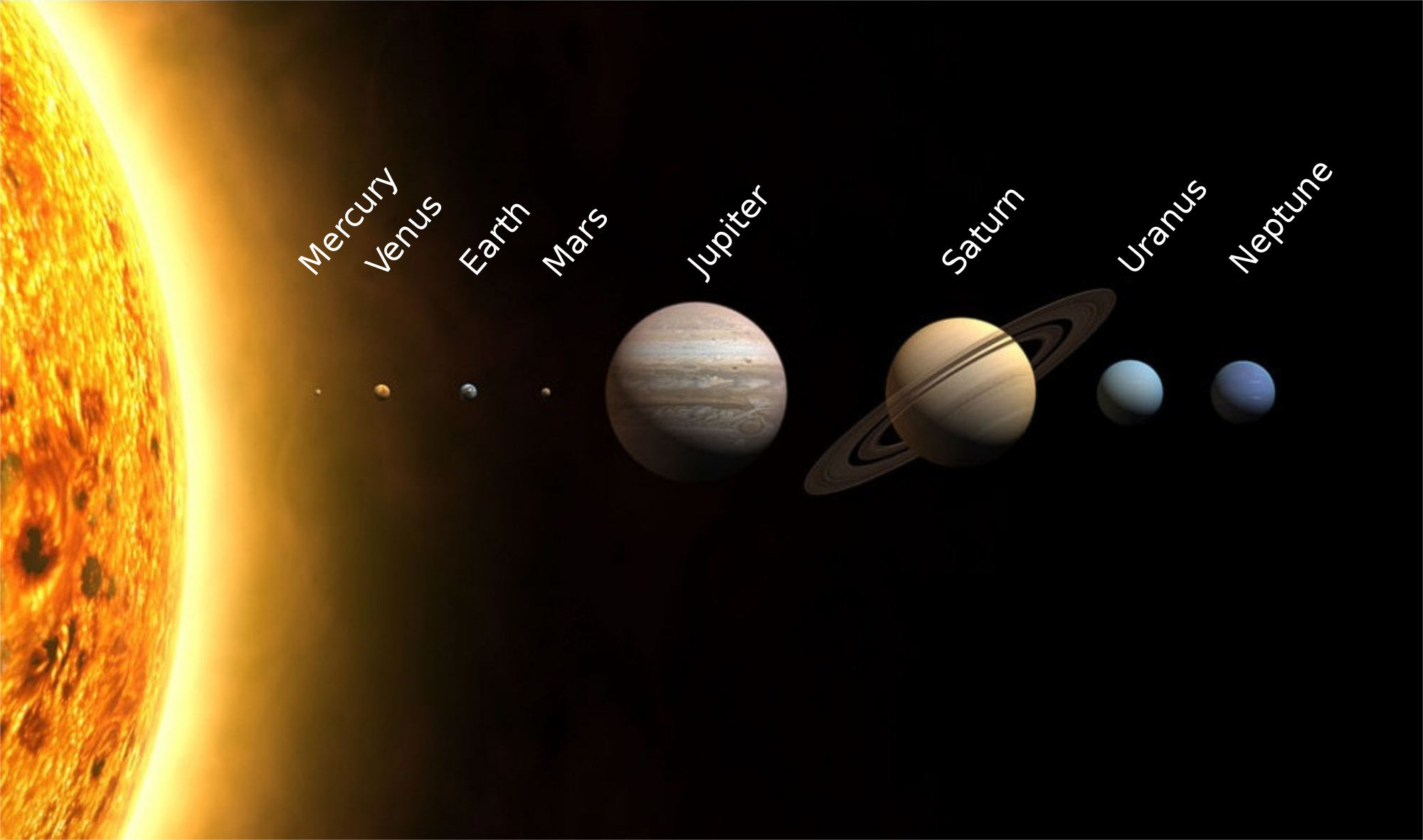 Solar Nebula
All the ingredients for building planets are found in the vast regions between the stars.
The “stuff between the stars” contains a mixture of gas and dust.
The gas is mostly hydrogen and helium, while the dust is made up of tiny grains of elements such as carbon and iron.
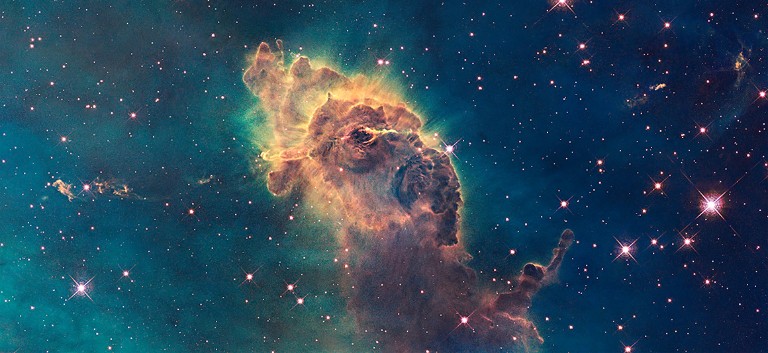 Solar Nebula
The dust and gas clump together in huge interstellar clouds called nebula.
The nebulas are cold, only 10 C above absolute zero, and dark.
Over time, light from nearby stars interact with dust and gas, and many new chemicals are formed.
The clouds are the first ingredients of a new planetary system.
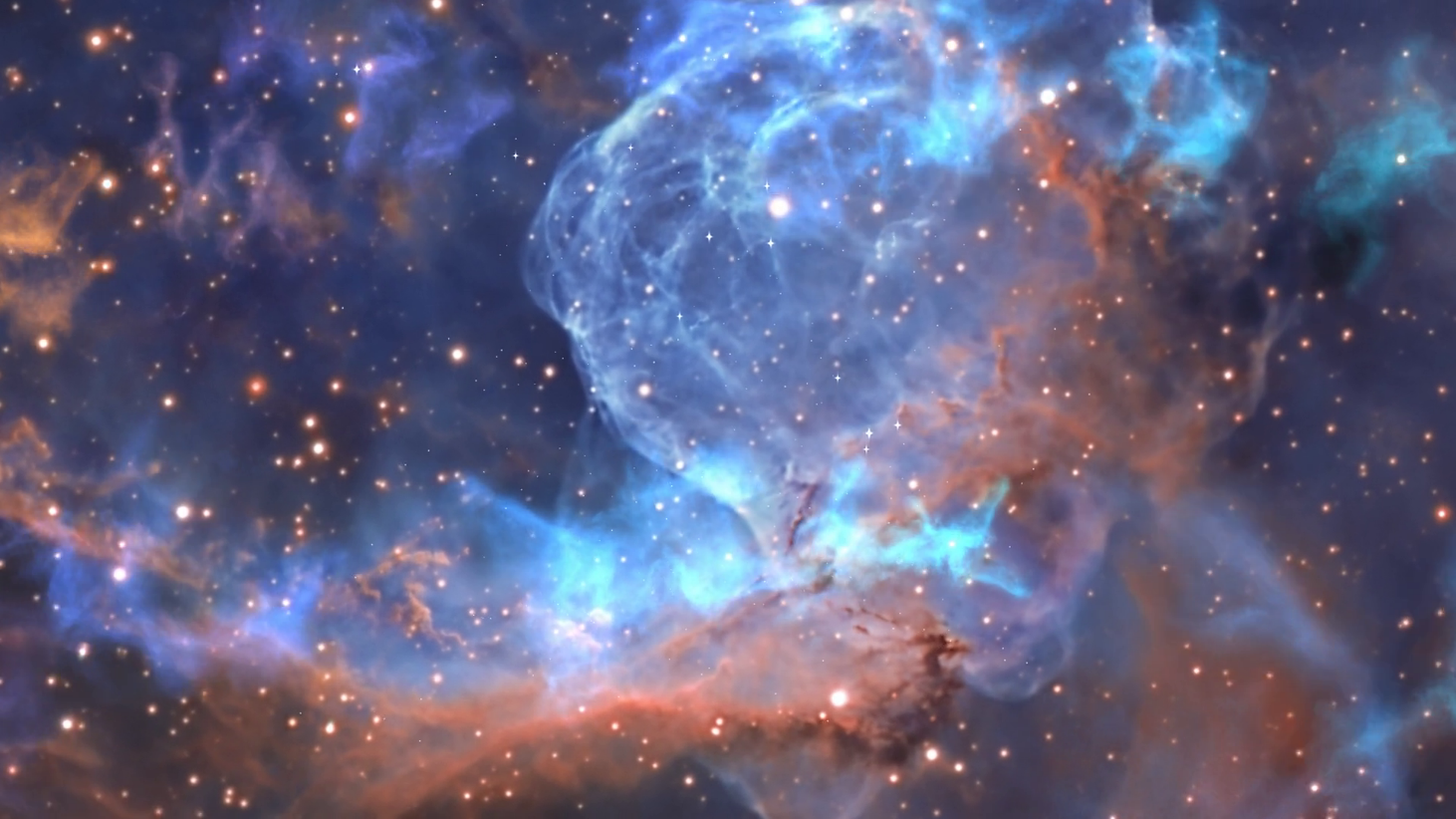 Gravity Pulls Matter Together
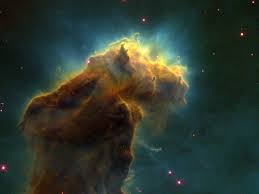 Because these clouds of dust and gas are matter, they have mass.
Mass is affected by the force of gravity.
Because the matter in a nebula are spread out, the attraction between the dust and gas particles is small.
Gravity Pulls Matter Together
If a nebula’s density were, great enough the attraction between the particles might be strong enough to pull everything together into the center of the cloud.
However, even large clouds do not necessarily collapse toward the center because there is another force that pushes in the opposite direction from gravity.
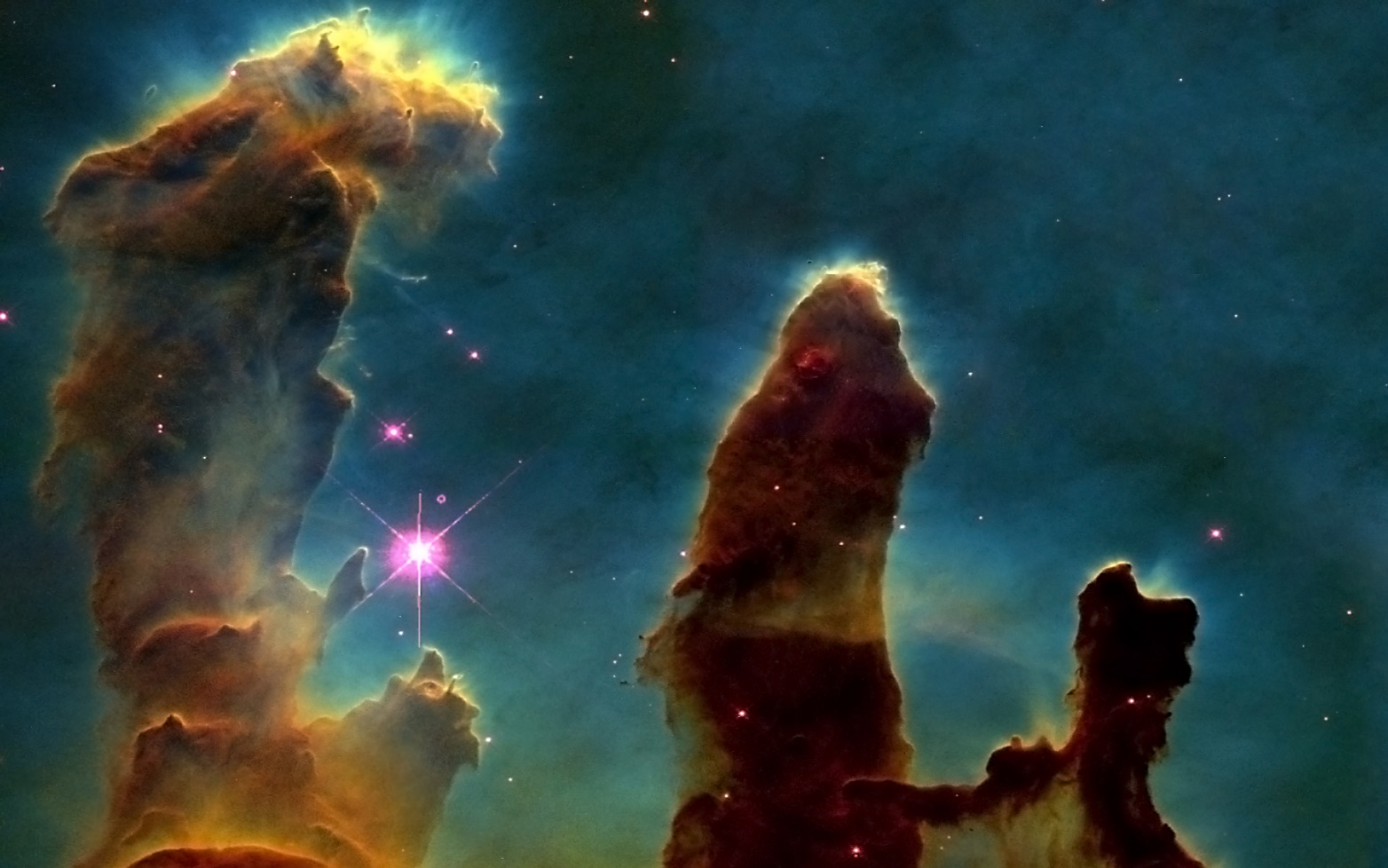 Pressure Pushes Matter Apart
Temperature is a measure of how fast particles in an object move around.
If the gas molecules move very slowly, the temperature is very low and the cloud is cold.
Because the cloud has temperatures above absolute zero, the gas molecules are moving.
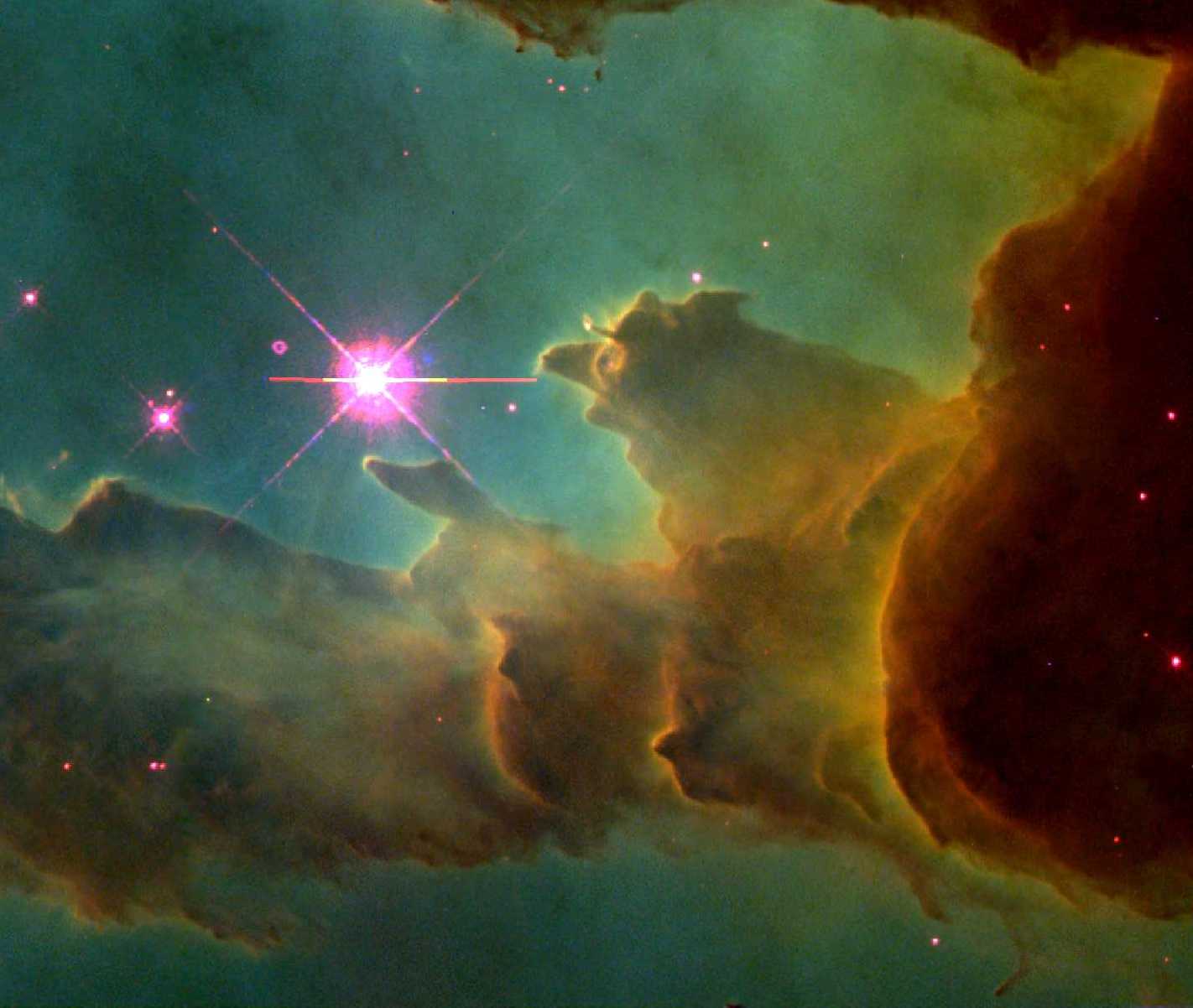 Pressure Pushes Matter Apart
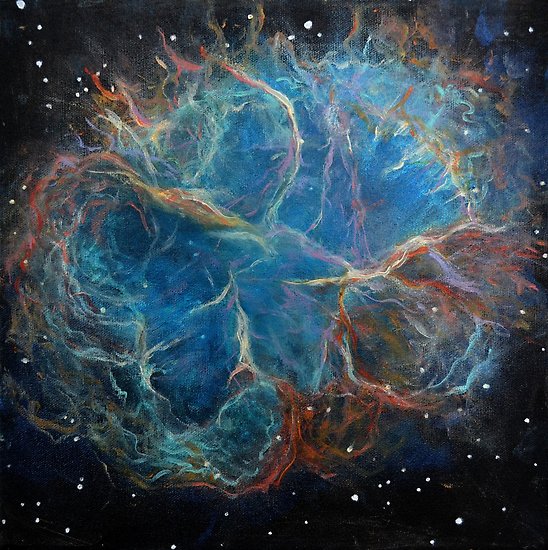 Individual gas molecules can move in any direction.
Sometimes they crash into each other.
These collisions create a push or pressure away from the other gas particles.
The pressure is what finally balances the gravity and keeps the cloud from collapsing.
The Solar Nebula Forms
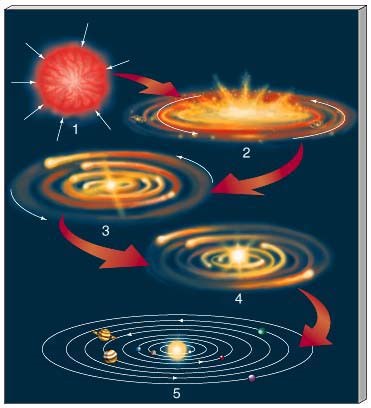 Sometimes something happens to upset the balance.
Two nebulas can crash into each other, or a nearby star can explode, causing material from the star to crash into the cloud.
The Solar Nebula Forms
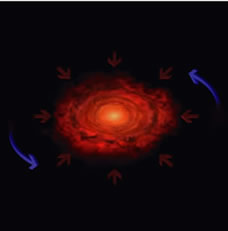 These events compress small regions of the cloud so that gravity overcomes the pressure.
At this point, the stage is set for the formation of a star and possibly planets.
The solar nebula is the name of the nebula that formed into our solar system.
From Planetesimals to Planets
Once the solar nebula started to collapse things happened quickly (in astronomical terms).
As the dark cloud collapsed, matter in the cloud got closer and closer together.
This made the attraction even stronger because gravity increase with decreasing distance.
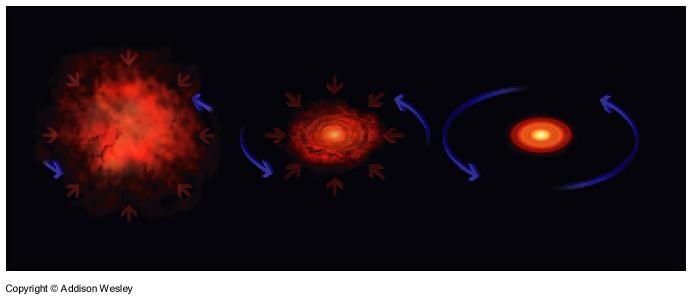 From Planetesimals to Planets
The stronger attraction pulled the cloud together, and the gas and dust particles moved at a faster rate, increasing the temperature at the center of the cloud.
As gas and dust gets more crowded near the center, particles begin to bump into other particles more often.
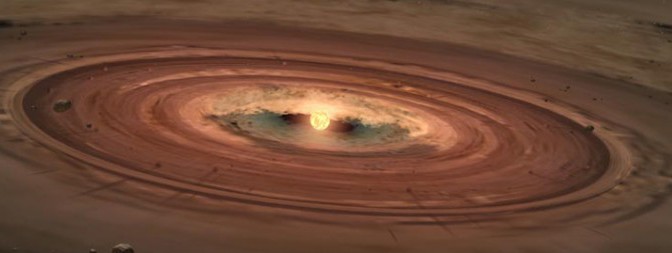 From Planetesimals to Planets
Eventually much of the dust and gas cloud began slowly rotating around the center of the cloud.
The rotating solar nebula eventually flattened into a disk.
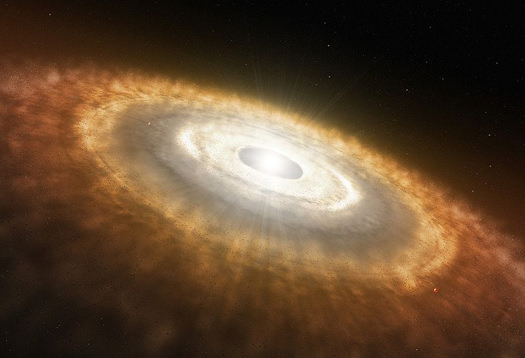 Planetesimals
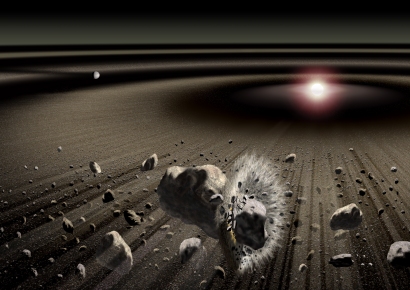 Sometimes dust particles get such together when they collide.
As more dust particles began to stick together and grow in size, they formed the tine building blocks of planets called planetesimals.
Planetesimals
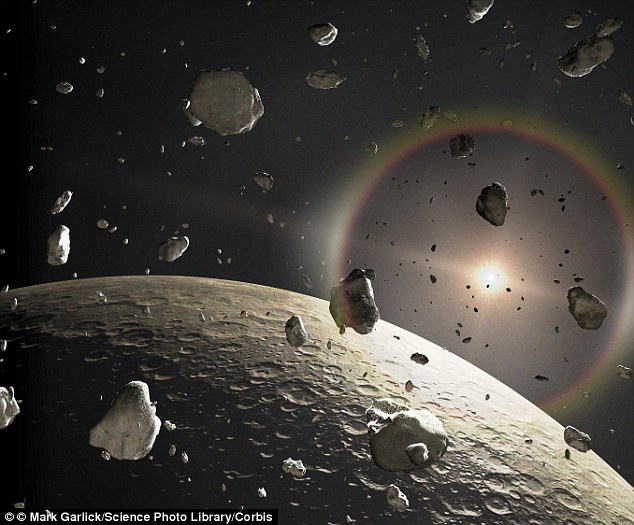 Within a few hundred thousand years, the planetesimals grew from microscopic sizes to boulder sized.
The biggest planetesimals in each orbit started sweeping up most of the dust and debris in its path.
Eventually it became a planet.
Planets
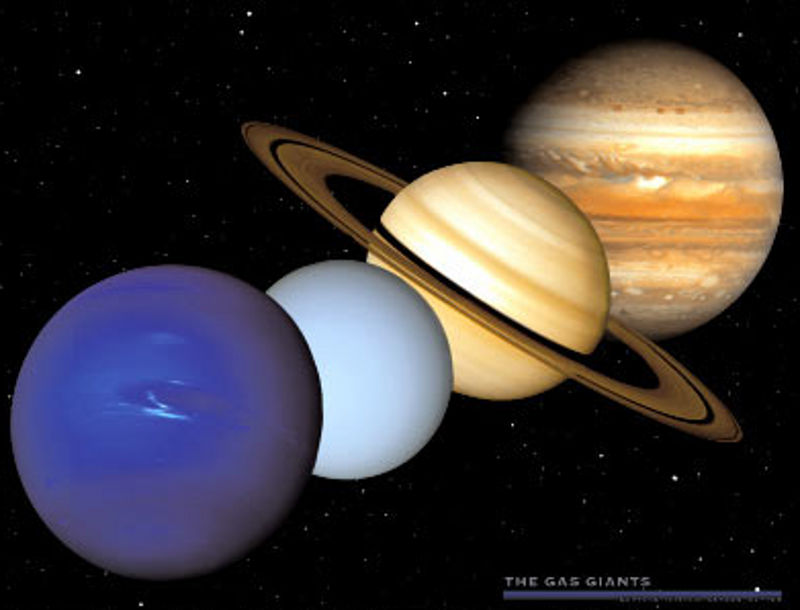 The giant gas planets—Jupiter, Saturn. Neptune am Uranus—were able to collect large amounts of dust in the cooler outer solar nebula.
Once they grew large enough, their gravity was strong enough to attract nebula gases, hydrogen and helium.
Far from the sun, it was cool enough for the giant planets to collect ices in addition to gases.
Planets
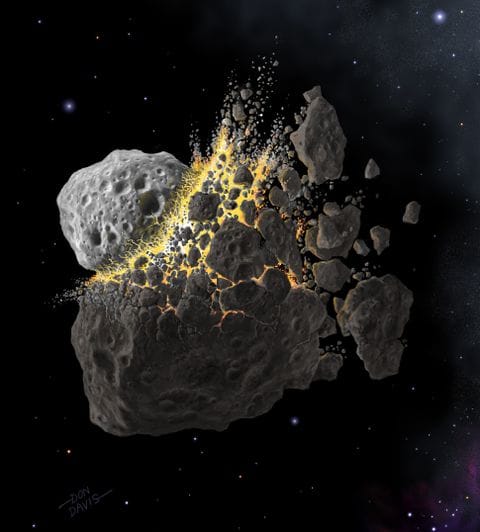 Closer to the sun, it was too hot for the gases to remain, so these inner planets are made of rocky material.
Collisions with smaller planetesimals became more violent and pieces became larger, leaving many craters on the surface of rocky planets.
In the final steps of planet formation, the remaining planetesimals crashed down on the planets, or were thrown to the outer edge of the solar nebula by the gravity of the larger planets.
Icey planetesimals became comets.
Birth of a Star
What is happening at the middle of the solar nebula?
The central part of the solar nebula became so hot the hydrogen fusion began.
This created so much pressure at the center of the solar nebula that outward pressure balanced the inward force of gravity.
At this point, the gas stopped expanding.
As the sun was born, the remaining gas and dust of the nebula was blown into deep space by strong solar wind.
Planetary Motion
How does the motion of Earth cause day and night?
The Earth spins on its axis, this is rotation.
Only one-half of Earth faces the sun at any given time.
As the Earth rotates, different parts of the Earth receive sunlight.
The half facing the sun is day and the half facing away from the sun is night.
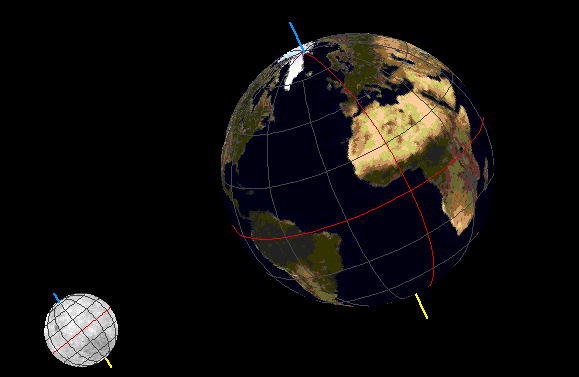 Planetary Motion
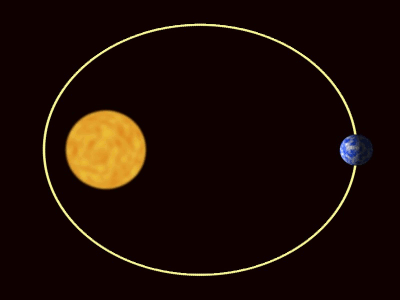 In addition to rotating, the Earth also travels around the sun in a path called an orbit.
The motion around the sun along its orbit is called revolution.
The other planets also orbit the sun.
The amount of time it takes for a single trip around the sun is called a period of revolution.
The period for the Earth to revolve around the sun is 365 days.
Planetary Orbits
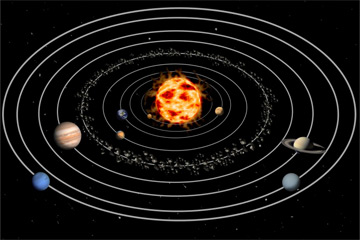 Why do planets continue to revolve around the sun?
Why doesn’t gravity pull the planets toward the sun?
Danish astronomer Tycho Brahe carefully observed the positions of the planets.
When he died Johannes Kepler inherited his notes.
Kepler’s First Law of Motion
Kepler’s first discovery came from studying Mars.
He discovered that the planet did not move in a circle around the sun, but in an elongated circle called an ellipse.
An ellipse is an enclosed curve in which the sum of the distances from the edge of the curve to two points inside the ellipse is always the same.
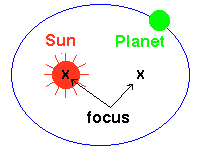 Kepler’s First Law of Motion
The maximum length of an ellipse is called its major axis and half the distance is called the semi major axis.
The semi major axis is used to give the size of the ellipse.
The semi major axis of Earth’s orbit is 150 million km.
It represents the average distance between the Earth and the sun and is called one astronomical unit (AMU).
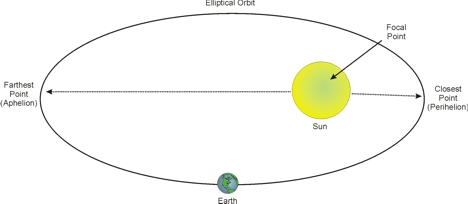 Kepler’s Second Law
Kepler also discovered that planets seem to move faster when they are close to the sun.
This is because Earth has to move faster to cover the same amount of area when it is closer to the sun.
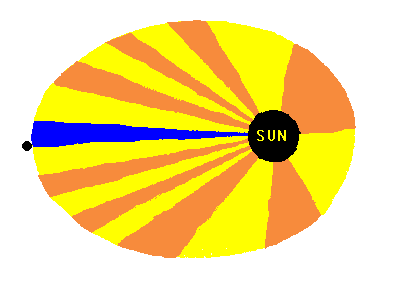 Kepler’s Third Law
Kepler’s third law compares the period of a planets revolution with its semi major axis.
Kepler was able to demonstrate that by knowing a planet’s period of revolution, the plant’s distance from the sun can be calculated.
P2=a3
p=period of revolution
a= semi major axis
Newton’s Law of Universal Gravitation
Why do the planets closer to the sun move faster?
Isaac Newton reasoned that small objects fall toward Earth because they are attracted to each other by the force of gravity.
But because the Earth has so much more mass than the small object, only the small object appears to move.
Newton’s Law of Universal Gravitation
The law of universal gravitation states that the force of gravity depends on the product of the masses of the objects divided by the square of the distance between them.
Therefore when planets are closest to the sun they have the greatest amount of gravitational attraction, causing them to speed up.